UFES – Departamento de Economia
Grupo de Pesquisa Inovação e Desenvolvimento Capixaba
Seminário de Pesquisa
Formação de engenheiros e o sistema indiano de inovação, aprendizagem e capacitações
Arlindo Villaschi
arlindo@villaschi.pro.br
19 de maio de 2009
Estrutura da apresentação:
 Motivação para a pesquisa
 Referencial teórico
 Evidências para análise
 E o BR / economistas com isto?
Motivação para a pesquisa
India – taxa de crescimento do PIB média de 8% nos últimos dez anos;
Setor serviços: 61,8% do PIB; 39% das X; 81% dos investimentos estrangeiros diretos;
Serviços de software: crescimento anual médio de 50% desde 1991;
                                     X: US$1,76 bi (1998) – 23,6 bi (2006);
                                          1,9% total (94/95) – 18% (02/03)     
Suficiente para caracterizar um fenômeno de inserção de industrializado retardatário em segmento central de um PTE emergente
Referencial teórico
INOVAÇÃO
Paradigmática
Incremental
Radical
Paradigma técnico-econômico
CONHECIMENTO
know what
know how
know why
know who
Tácito/sistemti-zado
PRODUÇÃO
Criativa
Tradicional
Toyotista
Fordista
COMPETÊNCIAS
Competitividade Econômica
Capacitação Social
COMPETENCES
Economic competitiveness
Social 
capabilities
Tacit/
sistematized
Traditional
KNOWLEDGE
PRODUCTION
Toyotist
know what; know how
know why; know who
Fordist
Radical
Creative
Paradigmatic
Incremental
INNOVATION
Learning-by-imitating
Learning-by-interacting
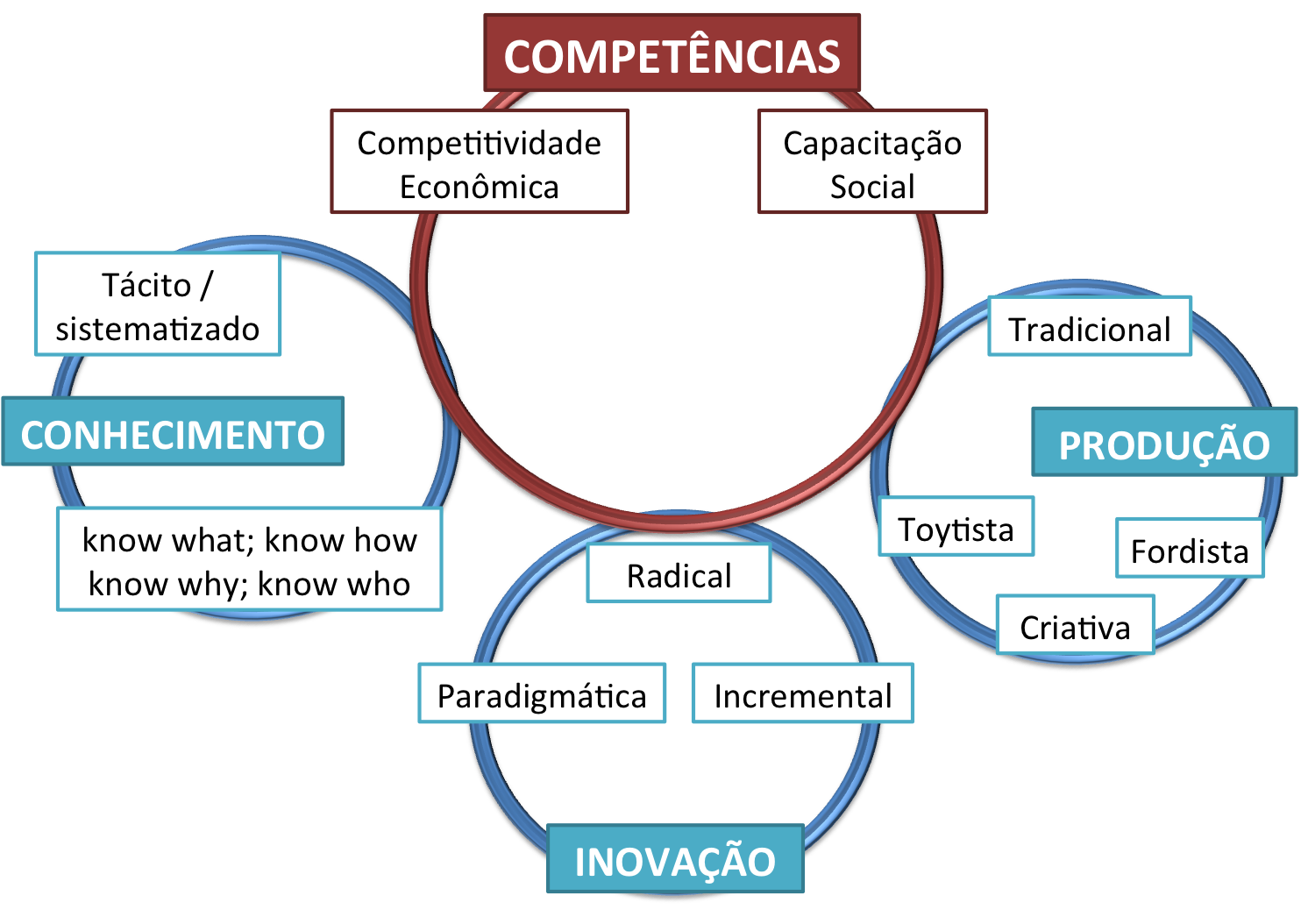 Learning-by-searching
Learning-by-doing
Learning-by-using
Condicionantes
Disponibilidade
tecnológica
Viabilidade
Econômica
Possibilitdades Institutionais
O sistema de inovação, aprendizado e capacitações simplificado
Technological
availability
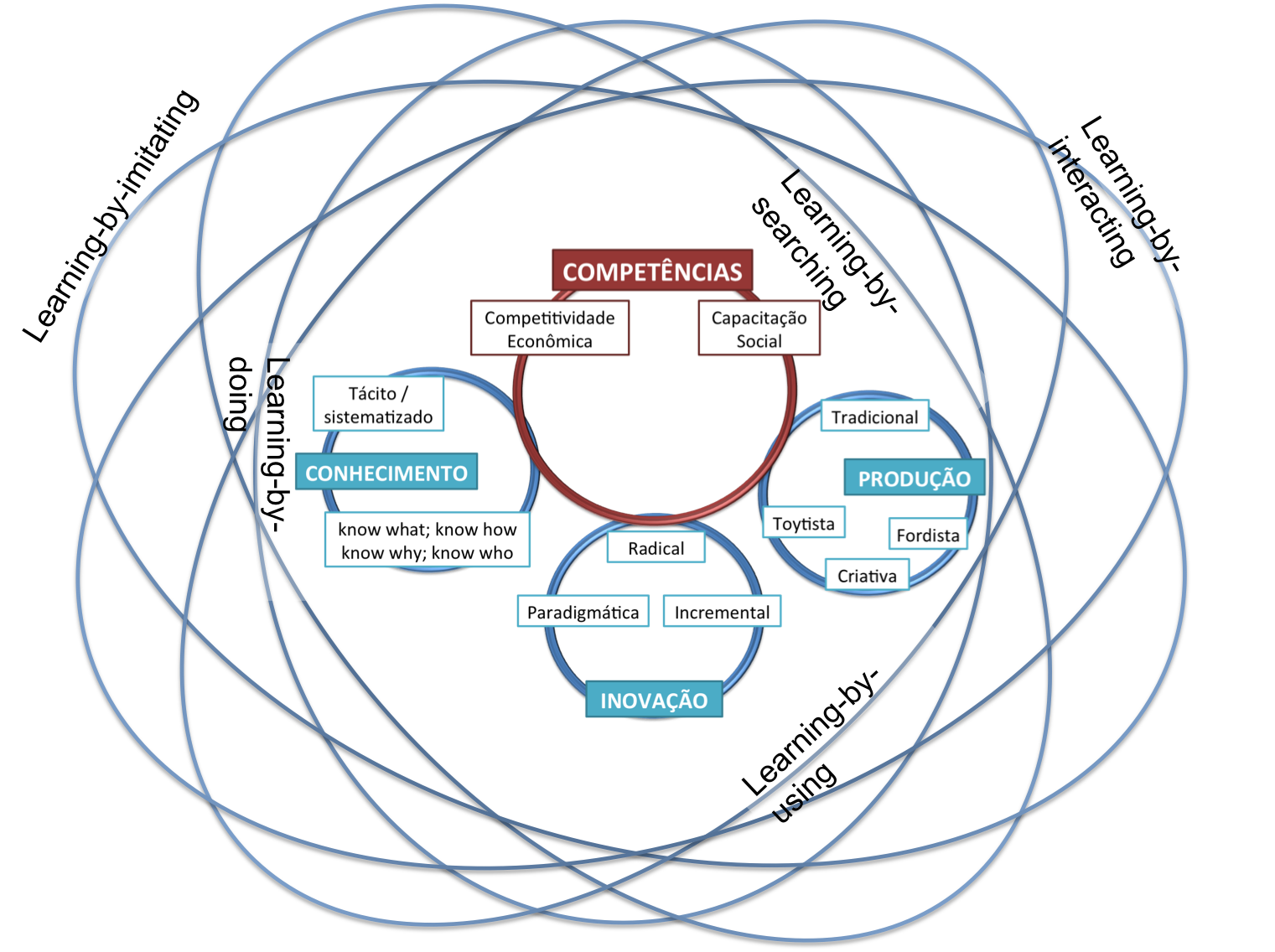 Institutional
possibilities
Economic
feasibility
EVIDÊNCIAS PARA ANÁLISE
Raízes históricas e perspectivas:
Mudanças na demanda: antes da independência (induçao GOV)
   pós-independência (forte presença estatais)
   últimas décadas (setor privado ligado a ITs e BPOs);
    futuro próximo (terceirização de serviços de engenharia; pendencias sociais)
... raízes históricas e perspectivas:
Na oferta, a construção de competências de nível internacional: 
   pré-independência – a bem sucedida PPP no IIC; 
   pós-independência – a qualidade buscada nos IITs;
   hoje: o embate de respostas (NASSCOM / Educadores)
   futuro próximo ...
... Futuro próximo
 A resposta burocrática e centralizadora (Rao Commission);
 Inovando no diagnóstico e nas propostas (NKC)
 Disponibilidades tecnológicas, viabilidades econômicas e possibilidades institucionais
E o BR com isto?
  As respostas prontas e fáceis;
 A parceria internacional no campo do conhecimento;
 Suplementando competências
E os economistas com isto?
  Crise enquanto ruptura e oportunidades;
 Janelas de oportunidades por novas formas e conteúdos de inclusão (pessoas, natureza...);
 Construindo produtos financeiros compatíveis
Grato
 arlindo@villaschi.pro.br